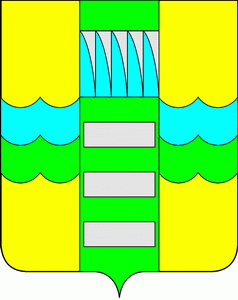 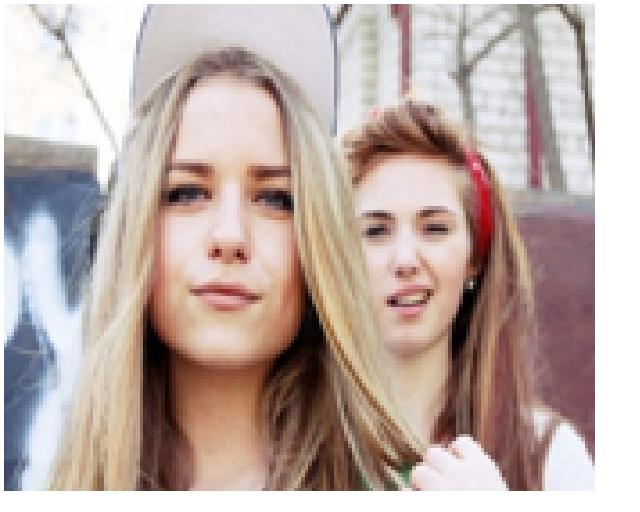 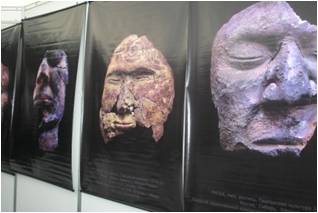 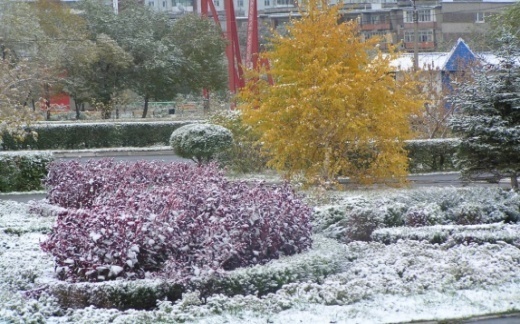 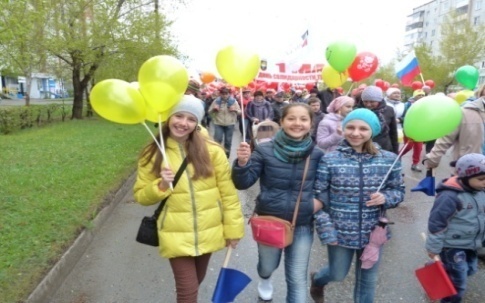 БЮДЖЕТ ДЛЯ ГРАЖДАН
БЮДЖЕТ ДЛЯ ГРАЖДАН 
(ПРОЕКТ БЮДЖЕТА МУНИЦИПАЛЬНОГО ОБРАЗОВАНИЯ 
г. САЯНОГОРСК НА 2017-2019 ГОДЫ)
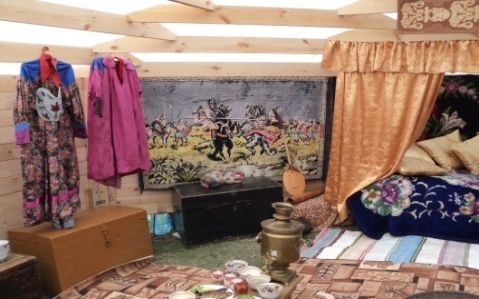 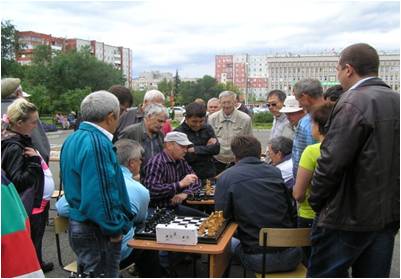 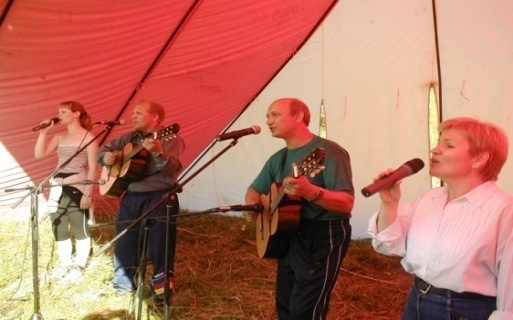 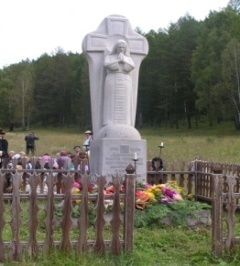 Программный бюджет
(16 программ = 92,9% расходов бюджета)
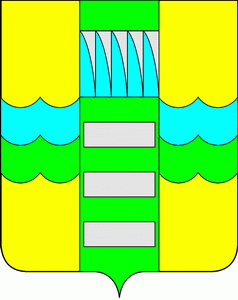 Направления бюджетной политики на 2017-2019 годы
Взаимодействие 
с вышестоящими органами власти
Оптимизация бюджетных расходов
Расходные обязательства = реальным доходным источникам
Повышение качества оказания муниципальных услуг через совершенствование механизмов планирования бюджетных средств
Усовершенствование правового регулирования вопросов предоставления мер социальной поддержки населения
2
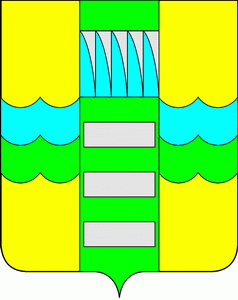 Основные параметры бюджета муниципального образования город Саяногорск на 2016-2019 годы
(млн. рублей)
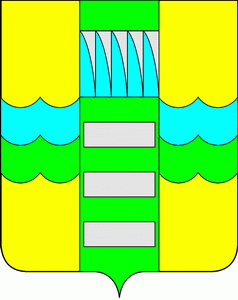 Основные параметры бюджета муниципального образования город Саяногорска в разрезе источников на 2016 - 2019 годы
(млн. рублей)
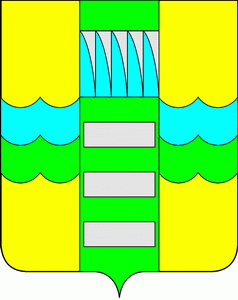 Динамика доходов бюджета муниципального образования город Саяногорск на 2017-2019 годы
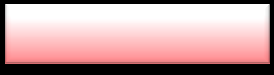 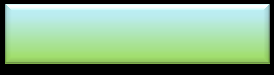 НЕНАЛОГОВЫЕ
ДОХОДЫ
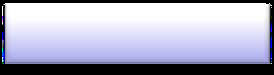 БЕЗВОЗМЕЗДНЫЕ
ПОСТУПЛЕНИЯ
НАЛОГОВЫЕ
ДОХОДЫ
поступления в бюджет
от уплаты налогов, 
пошлин, установленных
Налоговым кодексом
РФ
поступления от
использования и продажи муниципального имущества, штрафов и иных платежей, 
установленных
законодательством РФ
финансовая помощь из
бюджетов других
уровней (межбюджетные
трансферты)
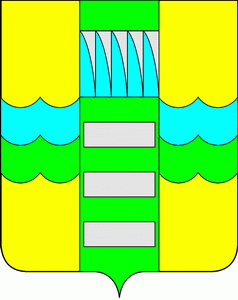 Структура доходов бюджета муниципального образования город Саяногорск на 2017 год (млн.рублей)
6
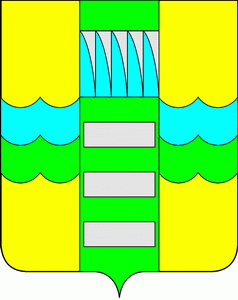 Структура налоговых и неналоговых доходов бюджета муниципального образования город Саяногорск на 2017 год (млн.рублей)
Укрупненная структура налоговых и неналоговых доходов бюджета муниципального образования город Саяногорск на 2017 год (млн.рублей/%)
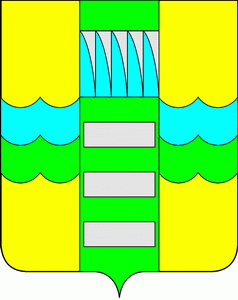 Межбюджетные трансферты (безвозмездные поступления) – 
это средства одного бюджета бюджетной системы РФ, 
предоставляемые другому бюджету бюджетной системы РФ
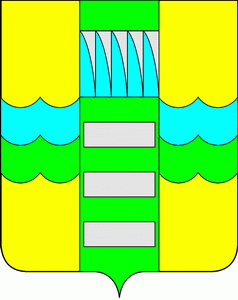 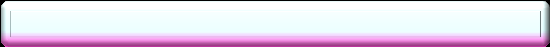 Формы межбюджетных трансфертов
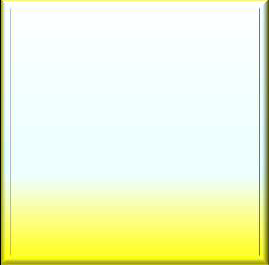 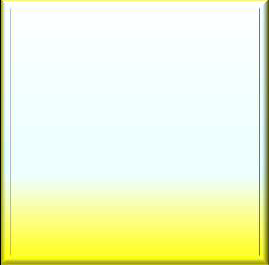 Субвенции - бюджетные средства, предоставляемые бюджету другого уровня бюджетной системы РФ на безвозмездной и безвозвратной основах на осуществление определенных целевых расходов, возникающих при выполнении государственных полномочий, переданных для осуществления органам государственной власти другого уровня бюджетной системы РФ
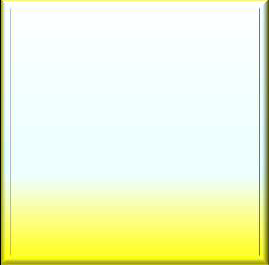 Субсидии - бюджетные
средства, предоставляемые
бюджету другого уровня
бюджетной системы РФ, в
целях софинансирования
расходных обязательств,
возникающих при
выполнении полномочий
органов местного
самоуправления по
вопросам местного значения
Дотации -
межбюджетные
трансферты,
предоставляемые на
безвозмездной и
безвозвратной основе
без установления
направлений и (или)
условий их
использования
Безвозмездные поступления в бюджет муниципального образования г.Саяногорск в 2017-2019 годах
(млн. рублей )
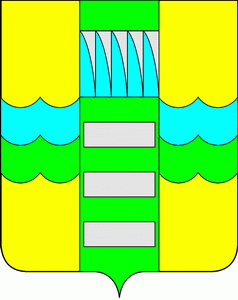 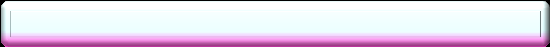 Основные направления расходов на 2017 -2019 годы
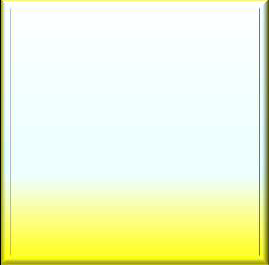 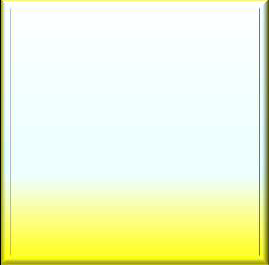 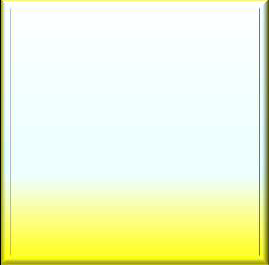 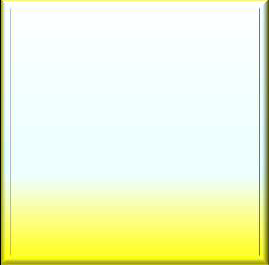 Условно-утвержденные расходы 
(не распределенные в плановом периоде в соответствии с классификацией расходов бюджета бюджетные ассигнования)
Социально-значимые расходы 
(заработная плата работников всех муниципальных учреждений, публичные нормативные обязательства, расходы по оплате коммунальных услуг учреждений)
Первоочередные расходы 
(расходы по оплате различного рода услуг )
Прочие расходы 
(расходы по оплате различного рода услуг, связанных с содержанием имущества, приобретение оборудования )
Структура расходов бюджета муниципального образования город Саяногорск на 2017 – 2019 годы (млн.рублей)
2017 год
1 139,3 млн.руб.
2018 год
838,8 млн.руб.
2019 год
800,4 млн.руб.
Условно-утвержденные
Первоочередные
Прочие
Социально-значимые
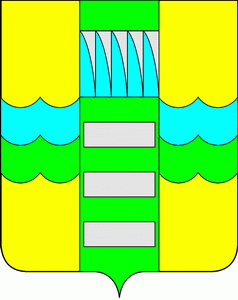 Структура расходов бюджета муниципального образования город Саяногорск на 2017 год (млн.руб. / %)
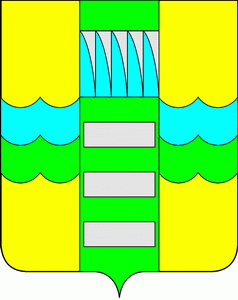 Расходы бюджета по разделам, подразделам (тыс.рублей)
Расходы бюджета по разделам, подразделам (тыс.рублей)(продолжение)
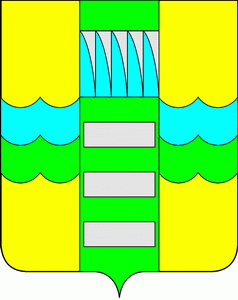 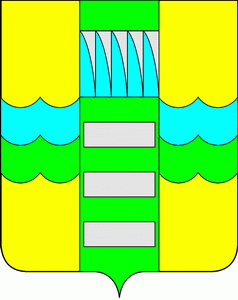 Социальная сфера (млн.рублей)
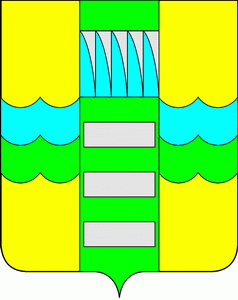 Доля программных расходов в общем объеме расходов бюджета муниципального образования город Саяногорск на 2017 год (%)
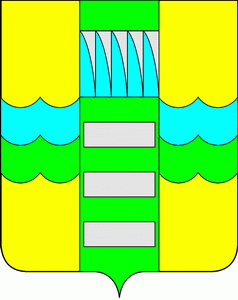 Расходы бюджета муниципального образования город Саяногорск по муниципальным программам на 2017 год (млн.рублей)
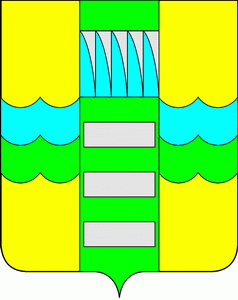 Муниципальный долг2017-2019 годы
(тыс. рублей)
17
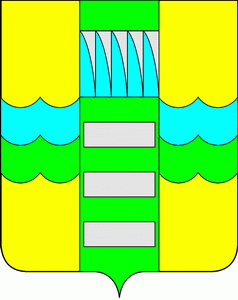 Сравнительный анализ состояния кредиторской задолженности и долговых обязательств муниципального образования город Саяногорск за 2013-2016 годы (млн.рублей)(местный бюджет)
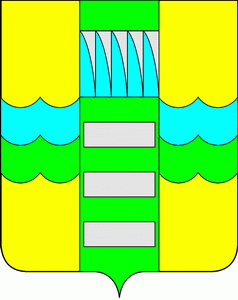 Анализ распределения налогов, перечисляемых организациями муниципального образования город Саяногорск всех форм собственности по уровням бюджета (федеральный, республиканский, местный)
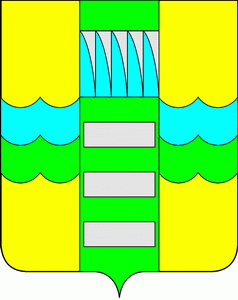 Контактная информация и обратная связь
Брошюра подготовлена «БФУ администрации г.Саяногорска»
Адрес: 655603, Республика Хакасия, г.Саяногорск, мкр.Советский,  д.1
Электронная почта : bfu.sayanogorsk@mail.ru
Телефон приемной/ Факс: (39042) 2-19-66
Режим работы:
Понедельник - пятница с 8:00 до 17:00
Перерыв с 12:00 до 13:00
Выходные дни: суббота, воскресенье
Интернет сайт: официальный сайт муниципального образования г.Саяногорск http://sayan-adm.ru